Příprava k OZ D-03
Základní pojmy
Ing. Lenka Mulačová
GŘ – odbor řízení provozu
Dopravny
S kolejovým rozvětvením 
Železniční stanice, 
Výhybna (zde Vítkov) 








Odbočka (zde Zálučí)
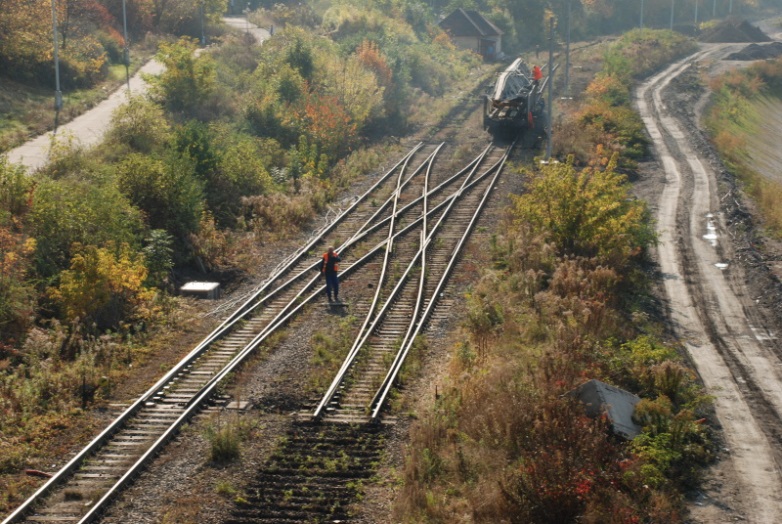 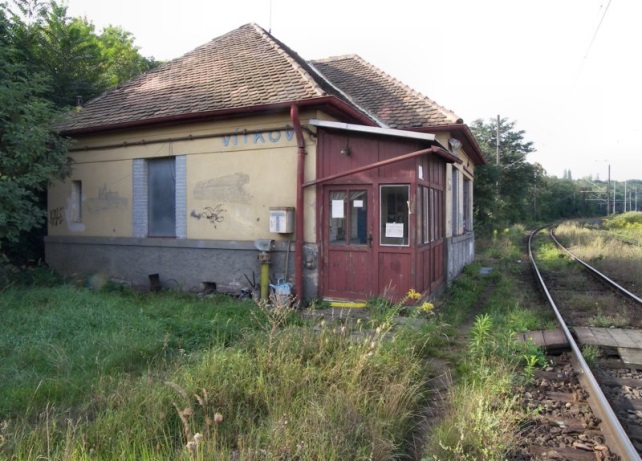 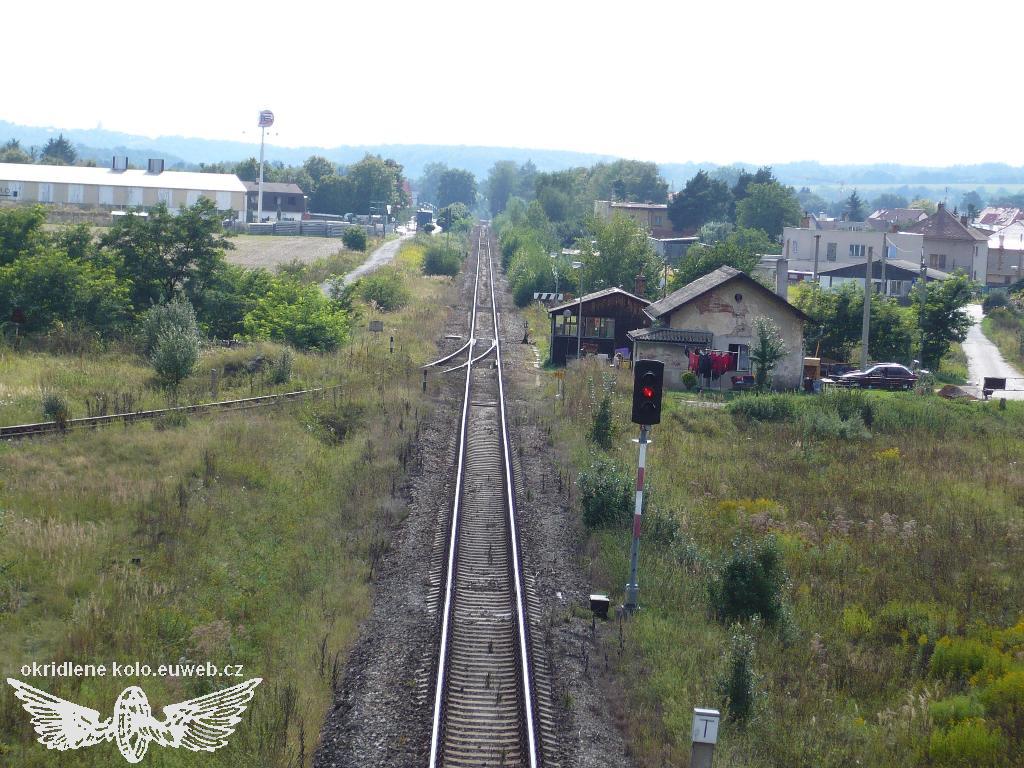 2
Základní pojmy
Dopravny
Bez kolejového rozvětvení  
Hradlo (zde hradlo Kazín) 


Hláska (zde hláska Strojírna)







Oddílové návěstidlo AB (zde koridor jih)
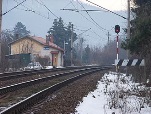 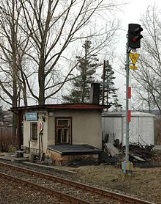 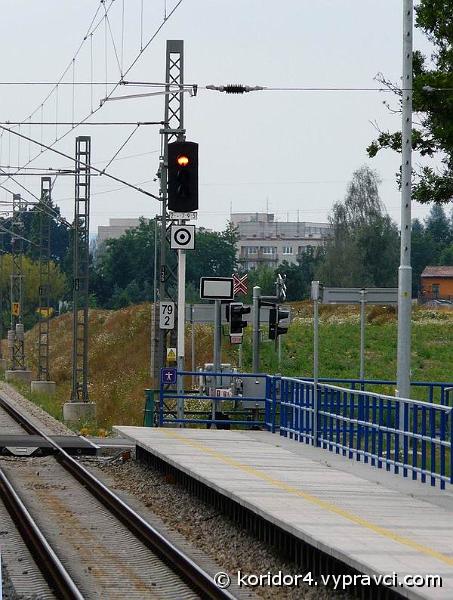 3
Základní pojmy
Námezník
Námezník je nepřenosné návěstidlo pro stanovení hranice mezi dvěma kolejemi, přes kterou nesmí přesahovat vozidlo, aby nebyla ohrožena jízda vozidel po sousední koleji.

Je‑li na námezníku návěst Konec vlakové cesty, stanovuje také konec vlakové cesty a (nebo) začátek obvodu výhybek přilehlých ke skupinovému hlavnímu návěstidlu.
4
Základní pojmy
Námezník
Námezník                              Námezník 
                                              s návěstí Konec vlakové cesty
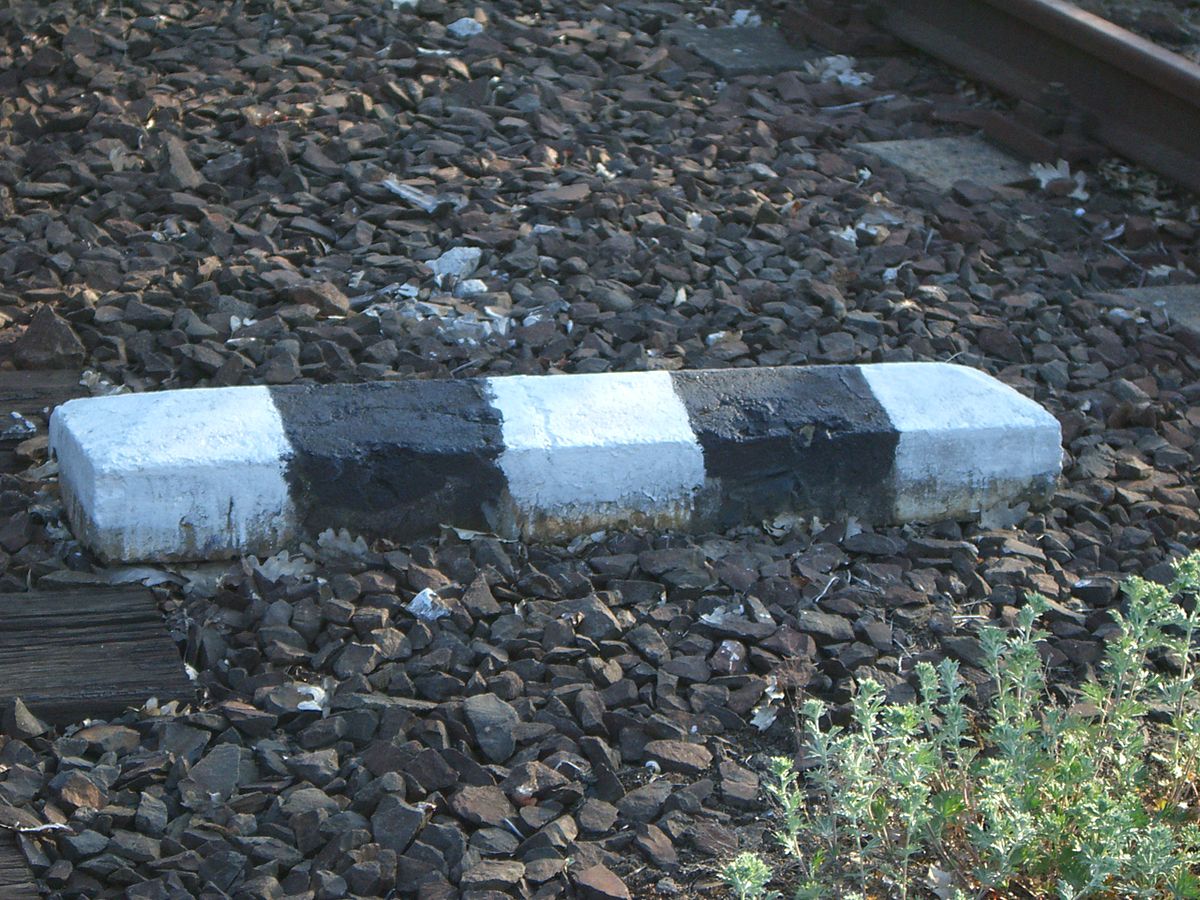 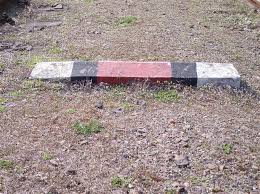 5
Základní pojmy
Námezník zadní a přední
Zadní námezník je ten námezník, který je umístěn na vjezdové straně dopravny mezi kolejemi, při největší užitečné délce koleje.

Přední námezník je ten námezník, který je umístěn na odjezdové straně dopravny mezi kolejemi, při největší užitečné délce koleje.

Je‑li na námezníku návěst Konec vlakové cesty, stanovuje také konec vlakové cesty a (nebo) začátek obvodu výhybek přilehlých ke skupinovému hlavnímu návěstidlu.
6
Základní pojmy
Zadní námezník
Přední námezník
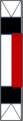 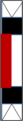 Koncovník
Koncovník je nepřenosné návěstidlo 

pro stanovení konce vlakové cesty a (nebo)

 začátku obvodu výhybek přilehlých ke skupinovému hlavnímu návěstidlu.
8
Základní pojmy
Návěst Konec vlakové cesty
na koncovníku
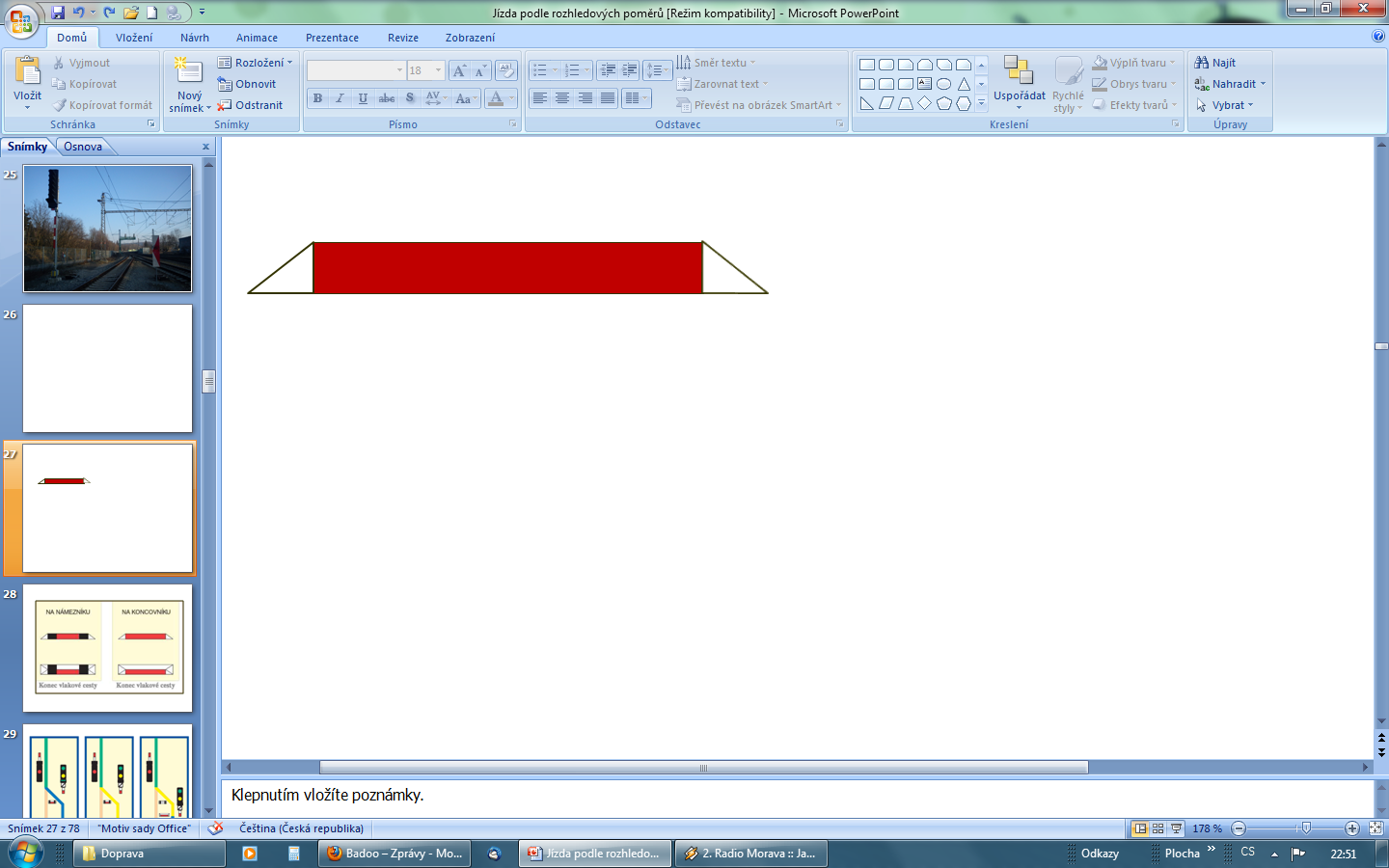 na námezníku
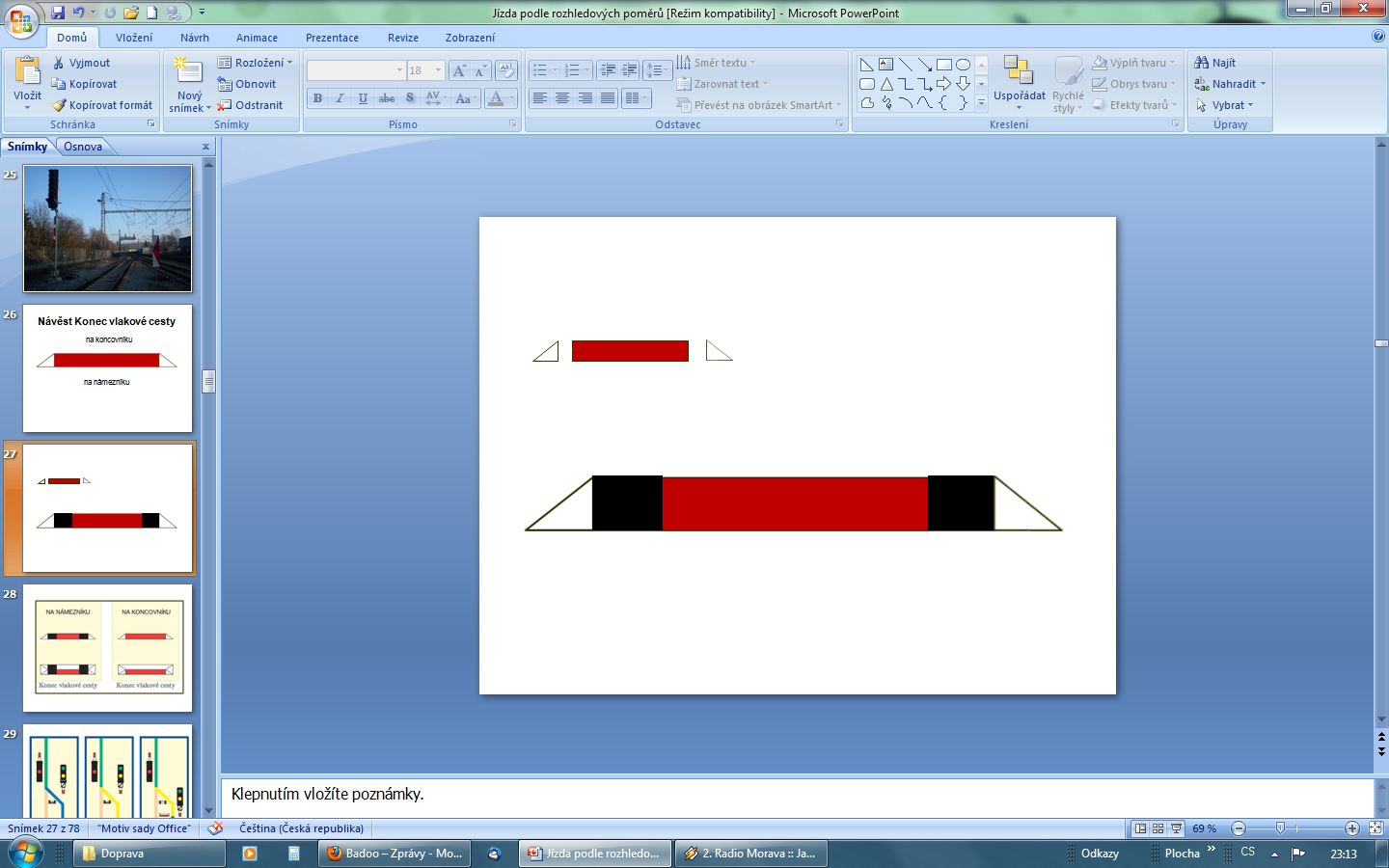 Námezníky, koncovníky…..
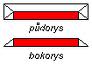 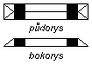 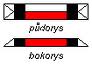 Námezník
Námezník
Koncovník
Hranice koleje
Hranice koleje
Konec vlakové cesty
Konec vlakové cesty
Výhybkář
Výhybkář je společný název pro všechny zaměstnance určené k obsluze výhybek, 
včetně výpravčích, 
traťových dispečerů a 
výpravčích DOZ. 

Při posunu mohou plnit povinnosti
výhybkáře i odborně způsobilí 
zaměstnanci dopravce, 
pokud to povoluje ZDD.
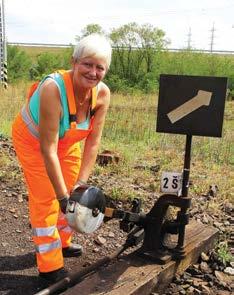 11
Základní pojmy
Strážník oddílu
Strážník oddílu je společný název pro hláskaře, hradláře 
a pro účely předpisů pro provozování dráhy 
a organizování drážní dopravy 
i pro výpravčího na odbočce 
nebo zaměstnance 
s odbornou způsobilostí 
a povinnostmi 
výhybkáře a 
hláskaře (hradláře).
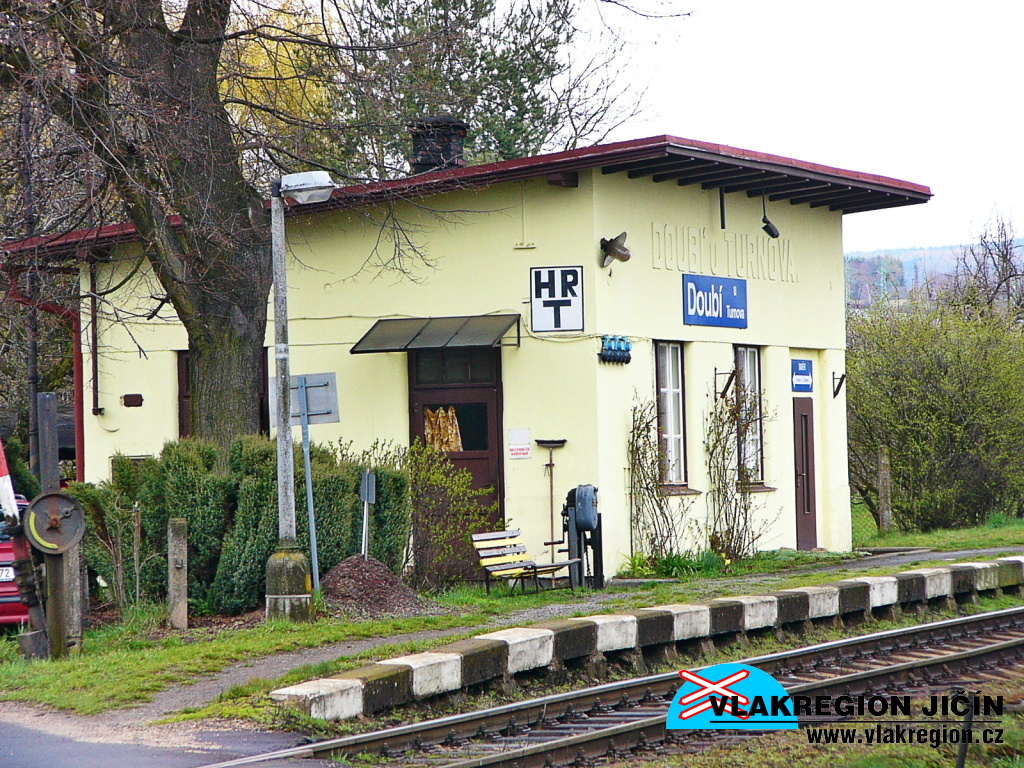 12
Základní pojmy
Závorář
Závorář je společný název pro všechny zaměstnance, kterým přísluší obsluha přejezdového zabezpečovacího zařízení (i místní nouzová), nebo kteří vyhodnocují na svém stanovišti jeho kontrolní zařízení. 










Závorářem není zaměstnanec určený ke střežení přejezdu.
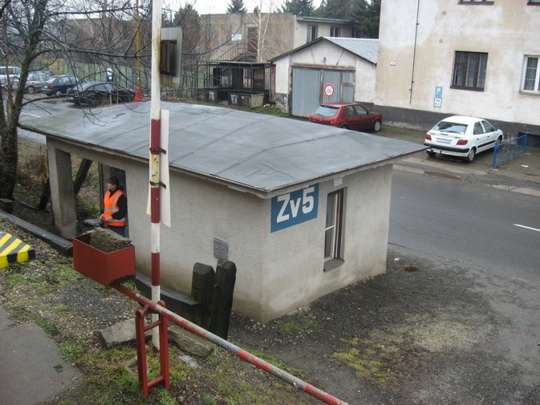 13
Základní pojmy
ZDD
Základní dopravní dokumentace = ZDD
Staniční řád + Přílohy
Obsluhovací řád
Prováděcí nařízení (PNDOZ, PND3, PNRB)
Přípojový provozní řád
Provozní řád vlečky
14
Základní pojmy
Staniční řád
Staniční řád (SŘ) je 
souhrn místních opatření 
pro výkon dopravní služby ve stanici 
včetně popisu zařízení dopravní cesty, 
jeho umístění, účelu a využití. 




SŘ upravuje podmínky 
pro výkon dopravní služby.
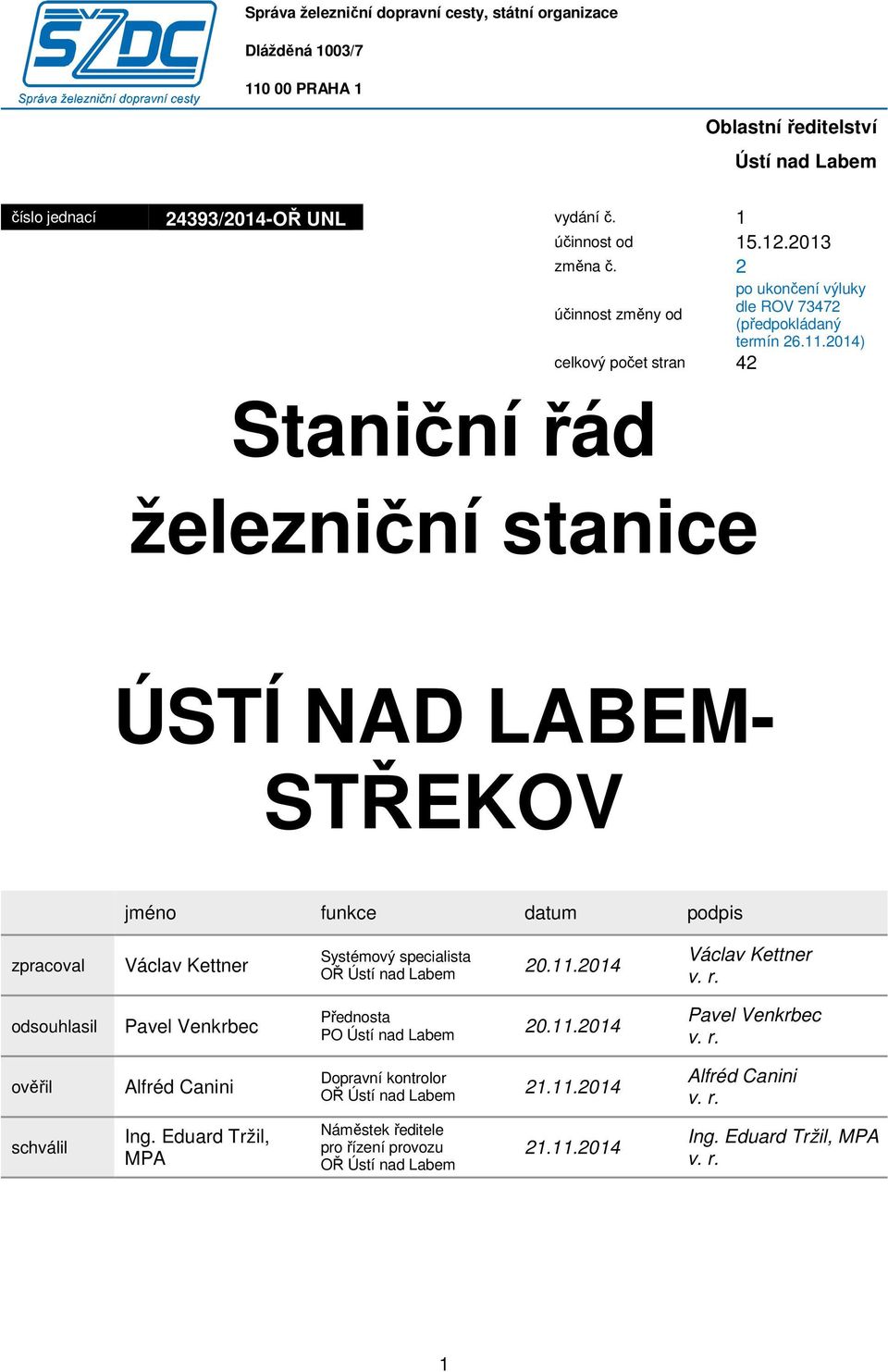 15
Základní pojmy
Jízda podle rozhledových poměrů
Jízda podle rozhledových poměrů je takový způsob jízdy, při kterém je jízda drážního vozidla řízena pouze rozhledem osoby řídící drážní vozidlo, při které 
 musí strojvedoucí zastavit vlak nebo posunový díl před stojícími nebo stejným směrem jedoucími vozidly ve společné jízdní cestě a 
 podle možností i před jinou překážkou, ohrožující jeho jízdu včetně protijedoucích vozidel.
16
Základní pojmy
Jízda se zvýšenou opatrností
Jízda se zvýšenou opatrností je takový způsob jízdy, při kterém musí strojvedoucí 
od vzdálenosti alespoň 250 m před přejezdem dávat opakovaně návěst Pozor, dokud čelo vlaku (posunového dílu) nemine přejezd. 
v úseku alespoň 60 m před přejezdem až do okamžiku, kdy čelo vlaku (posunového dílu) mine přejezd, smí jet strojvedoucí rychlostí nejvíce 10 km/h. 

Pokud byl strojvedoucí zpraven o jízdě se zvýšenou opatrností ve vzdálenosti kratší než 250, popř. 60 m před přejezdem, jedná takto od místa zpravení. Obdobně postupuje strojvedoucí při plnění pokynu, daného štítem Op.
17
Základní pojmy
Jízdní cesta
Jízdní cesta:

Vlaková cesta
Posunová cesta
Variantní cesta
18
Základní pojmy
Variantní cesta
Variantní cesta je jízdní cesta v dopravně s kolejovým rozvětvením, která má stejný začátek a konec jako základní cesta (závěrovou tabulkou určená z dopravního hlediska jako nejvýhodnější), od které se odlišuje polohou a případně i počtem pojížděných výhybek.

Příkaz k přípravě vlakové cesty musí být doplněn: …c) o jednoznačné určení varianty při použití variantní vlakové cesty…
19
Základní pojmy
Výkon dopravní služby
Článek 260 – radiotelekomunikační úřad
Při výkonu dopravní služby se zaměstnanec smí zabývat jen činnostmi, kterými plní pracovní úkoly nebo které jsou v přímé souvislosti s plněním pracovních povinností. Zvukové, rádiové nebo televizní přístroje, popř. přístroje pro zpracovávání dat smí zaměstnanec provozovat jen tehdy, jestliže je to pro výkon jeho činnosti zapotřebí. Pro zaměstnance dopravců musí být jejich provozování nařízeno (dovoleno) opatřením dopravce.

Článek 261 – bezpečnost x přesnost
Každý zaměstnanec musí v první řadě dbát o bezpečnost a poté o přesnost (včasnost) dopravy. Toto má přednost před všemi ostatními činnostmi.
20
Základní pojmy
Zácvik, výcvik
Výcvik – příprava ke zkoušce (žlutá páska)
Zácvik – po zkoušce (žlutá páska)








Zaměstnanci, kteří mimořádně vykonávají dopravní službu bez stejnokroje nebo bez pracovního (ochranného) oděvu, nosí na levém rukávu červenou pásku.
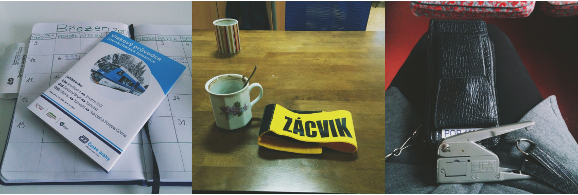 21
Základní pojmy
Pokyny
Přímo – osobně, telekomunikačním, zabezpečovacím, technickým z.,

Nepřímo
22
Základní pojmy
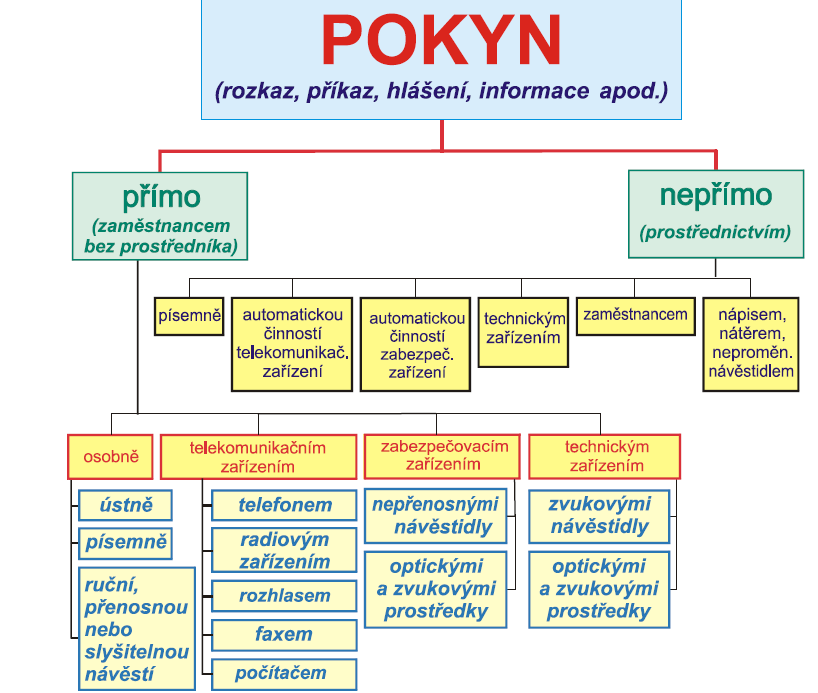 23
Základní pojmy
Opuštění pracoviště
Nevyžaduje-li situace okamžitého zákroku, smějí zaměstnanci během dopravní služby opustit své pracoviště jen se svolením bezprostředního nadřízeného. Ten smí dát svolení jen tehdy, nebude-li nepřítomností zaměstnance narušena bezpečnost a pravidelnost drážní dopravy. Neobsazená služební místnost se při odchodu zamkne, pokud není pod dozorem jiného zaměstnance.

Strojvedoucí se smí ve stanici vzdálit od hnacího vozidla jen na pokyn nebo se svolením výpravčího, kterému ohlásí i svůj návrat.
24
Základní pojmy
Vstup do prostor SŽDC
zaměstnanci SŽDC s průkazem,
zaměstnanci dopravce,
příslušníci IZS,
osoby s příslušným oprávněním.
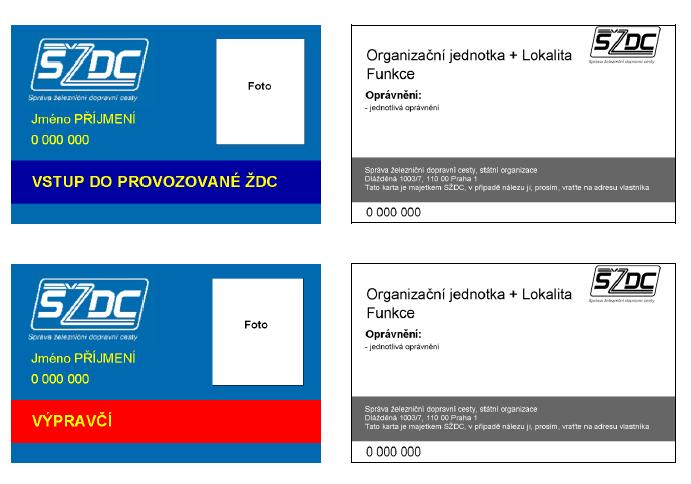 25
Základní pojmy
Nástup a ukončení dopravní služby
Rozvrh služby
Způsob odevzdávky – ZDD
Osobně – nesmí opustit …
Převzetí – přesvědčit se…
Pouze oprávněný nástupce
Oznámit jména
26
Základní pojmy
Dvoukolejná trať
Je‑li některá kolej, popř. všechny koleje dvoukolejné nebo vícekolejné trati vybavena traťovým zabezpečovacím zařízením pro obousměrný provoz, zabezpečují se jízdy vlaků činností tohoto zařízení a při jízdě ve směru přijatého traťového souhlasu se řídí návěstidly zřízenými pro kolej, po níž vlak jede. 
Jízdy vlaků, které na těchto tratích jedou po koleji, určené TTP pro jízdu vlaků příslušného směru (pravostranný nebo levostranný provoz) se nazývají jízdy po správné koleji, jízdy vlaků po jiné než správné koleji se nazývají jízdy proti správnému směru.
27
Základní pojmy
Dvoukolejná trať
Není‑li některá kolej (popř. všechny koleje) dvoukolejné nebo vícekolejné trati vybavena zabezpečovacím zařízením pro obousměrný provoz, je 
jízda vlaku po této koleji 
 ve směru, pro který je vybavena zabezpečovacím zařízením, jízdou po správné koleji; 
 ve směru, pro který není vybavena zabezpečovacím zařízením, je jízdou po nesprávné koleji.
28
Základní pojmy
Děkuji za pozornost
Základní pojmy

Ing. Lenka Mulačová
GŘ – Odbor řízení provozu)

Mulacova@szdc.cz
© Správa železnic, státní organizace 
Dlážděná 1003/7, 110 00 Praha 1
www.szdc.cz